«СЭТАП». МИССИЯ И ЗАДАЧИ
Подготовил: Шпонько Евгений
Дата: 04.03.2016
ОПРЕДЕЛЕНИЕ
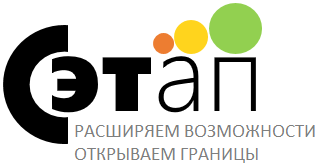 ?
2
НАША МИССИЯ
«Создать площадку для обмена опытом, знаниями и выработки совместных решений и реакций на вызовы бизнеса для профессионалов в области торговли автомобилями с пробегом»
3
НАШИ ЦЕННОСТИ
СОЗДАНИЕ ДОПОЛЬНИТЕЛЬНОЙ ЦЕННОСТИ
ОРИЕНТАЦИЯ НА УКРЕПЛЕНИЕ БИЗНЕСА
КАЖДЫЙ ГОЛОС ВАЖЕН
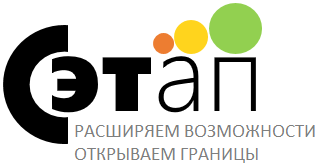 РАВНОПРАВНЫЙ ОБМЕН
СТРЕМЛЕНИЕ К РАЗВИТИЮ
4
ЗАДАЧИ СЭТАП #1
ОПРЕДЕЛЕНИЕ ФОРМАТА
ОБМЕН ЗНАНИЯМИ
ПЕРИОДИЧНОСТЬ
ПРОБЛЕМАТИКА
И ТЕМЫ
WhatsApp: +79854572256
Email: UsedCars@audatex.ru
5